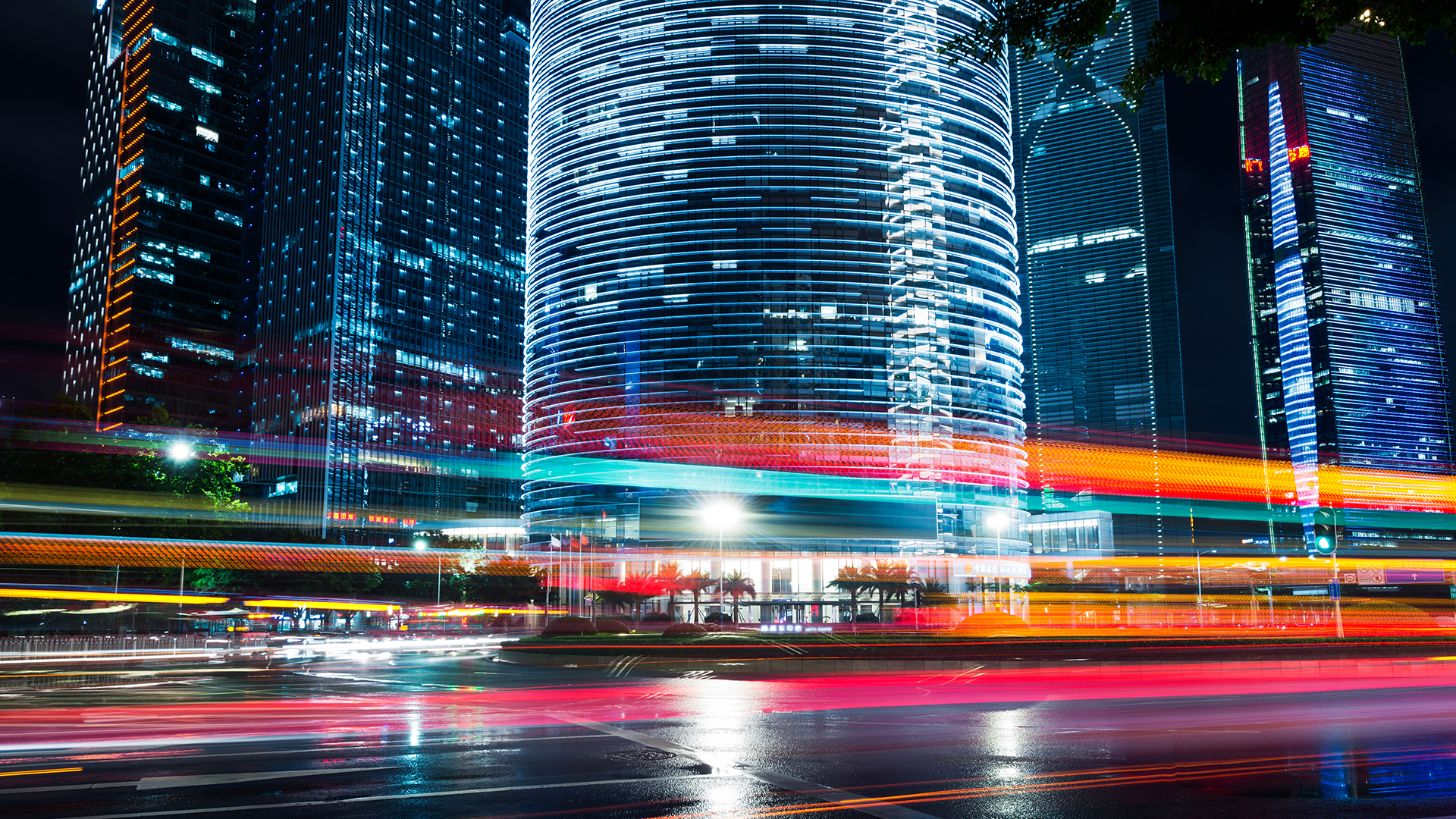 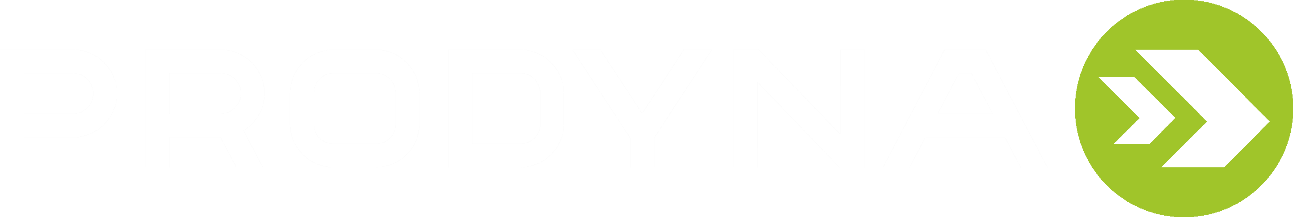 Von der Wettervorhersage bis zu Cross-Selling-Strategien
Zukunftstechnologie Machine Learning
MACHINE LEARNING
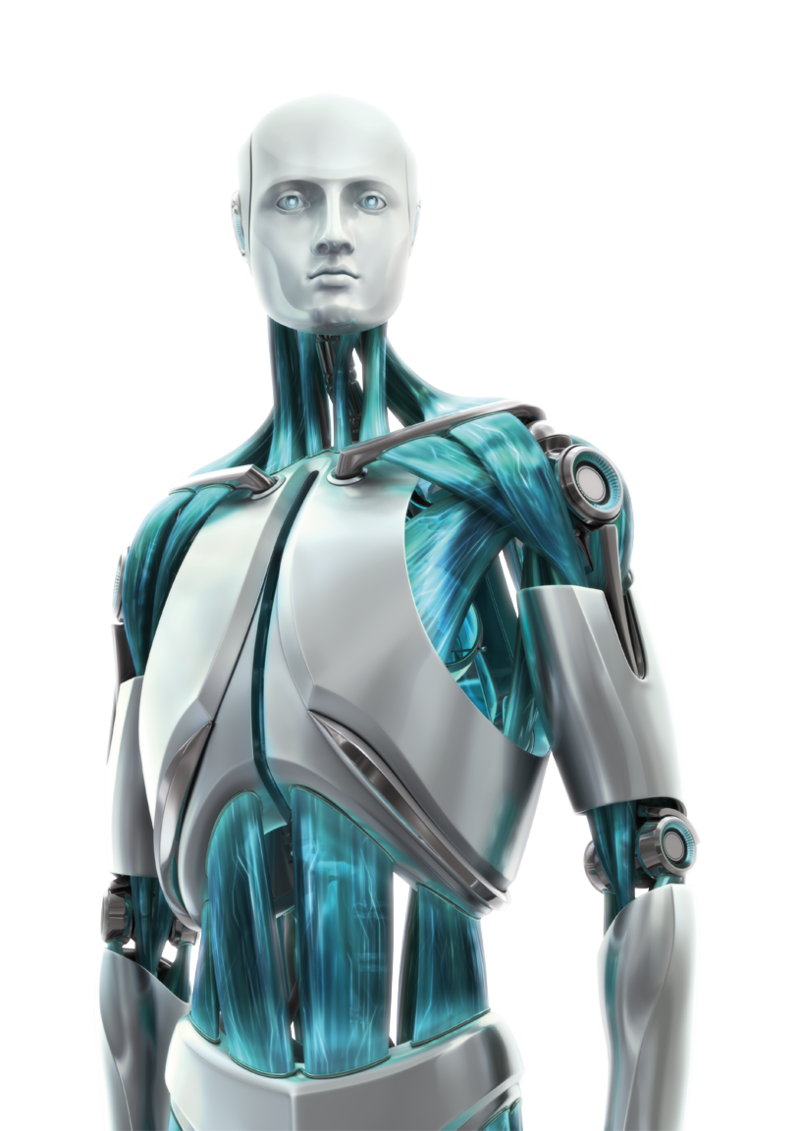 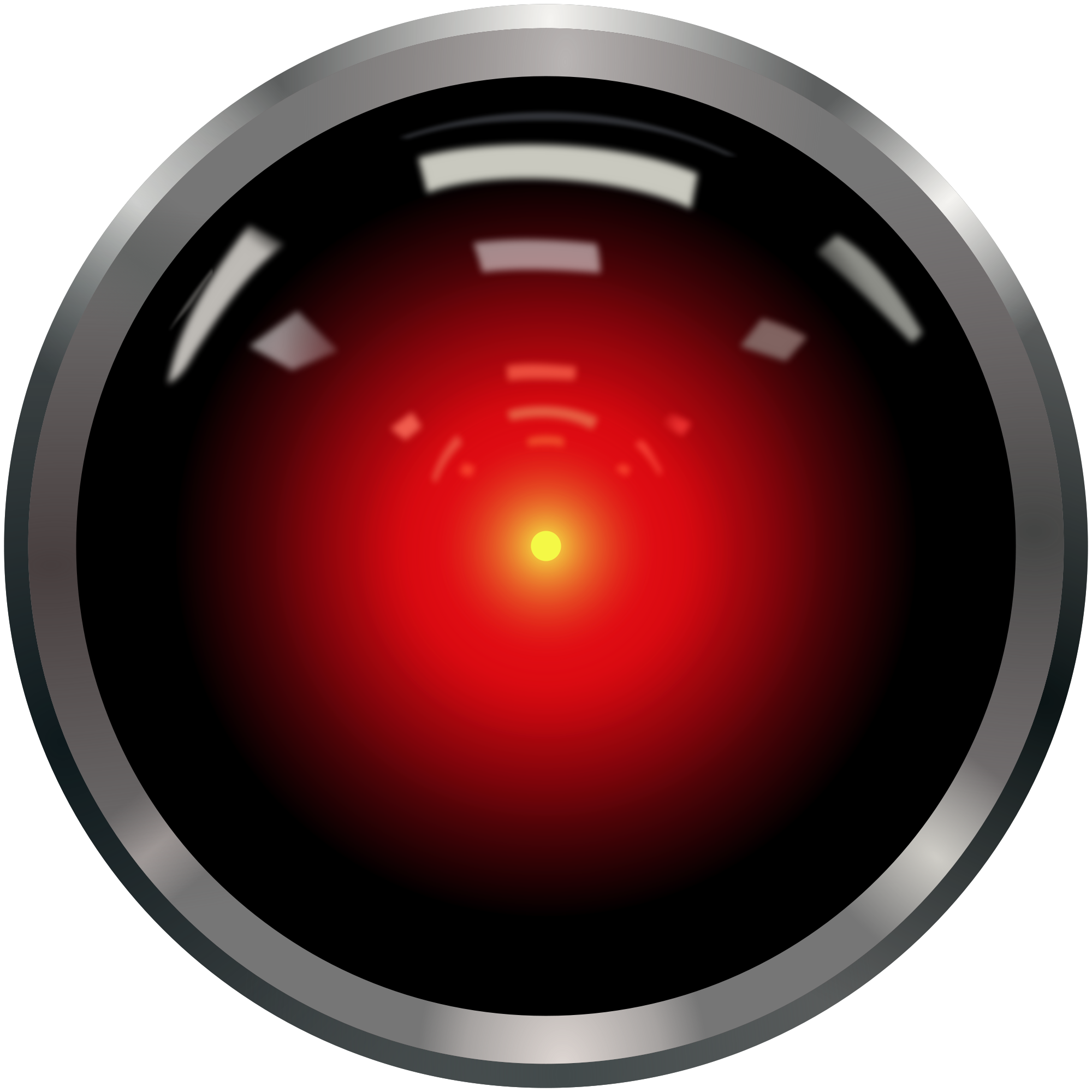 [Speaker Notes: HAL 9000]
MACHINE LEARNING
INHALTSANGABE
Einführung und ein paar Details

Anwendungsfälle

Zusammenfassung
EINFÜHRUNG UND EIN PAAR DETAILS
ÜBERSICHT
MACH
Künstliche
Intelligenz
Deep Learning
Machine Learning
[Speaker Notes: Künstliche Intelligenz: Nachahmen der menschlichen Intelligenz
Machine Learning: Statistisches Lernen von Daten
Deep Learning: Komplexe Neuronale Netze]
MACHINE LEARNING DEFINITION
Ein Computer Programm lernt durch Erfahrung im Bezug auf eine Menge von Aufgaben und einem Erfolgsmaß, wenn sein Erfolg bei der Ausübung der Aufgaben mit Erfahrung messbar besser wird – Tom M. Mitchel
[Speaker Notes: Program führt Aufgaben aus
Wird gemessen
Verbessert sich]
MACHINE LEARNING PROZESS
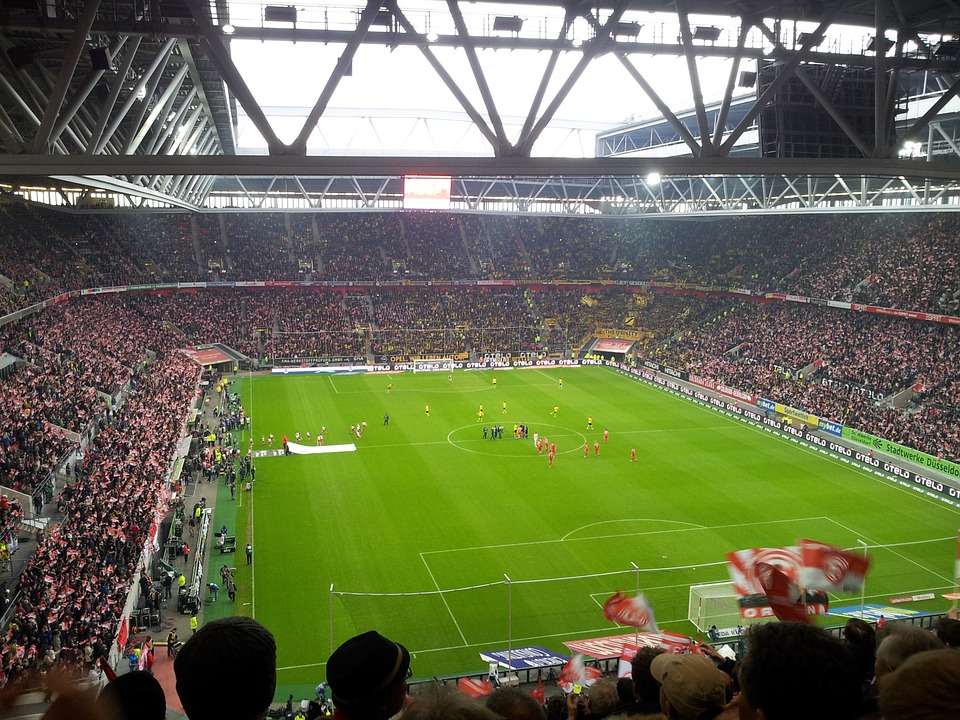 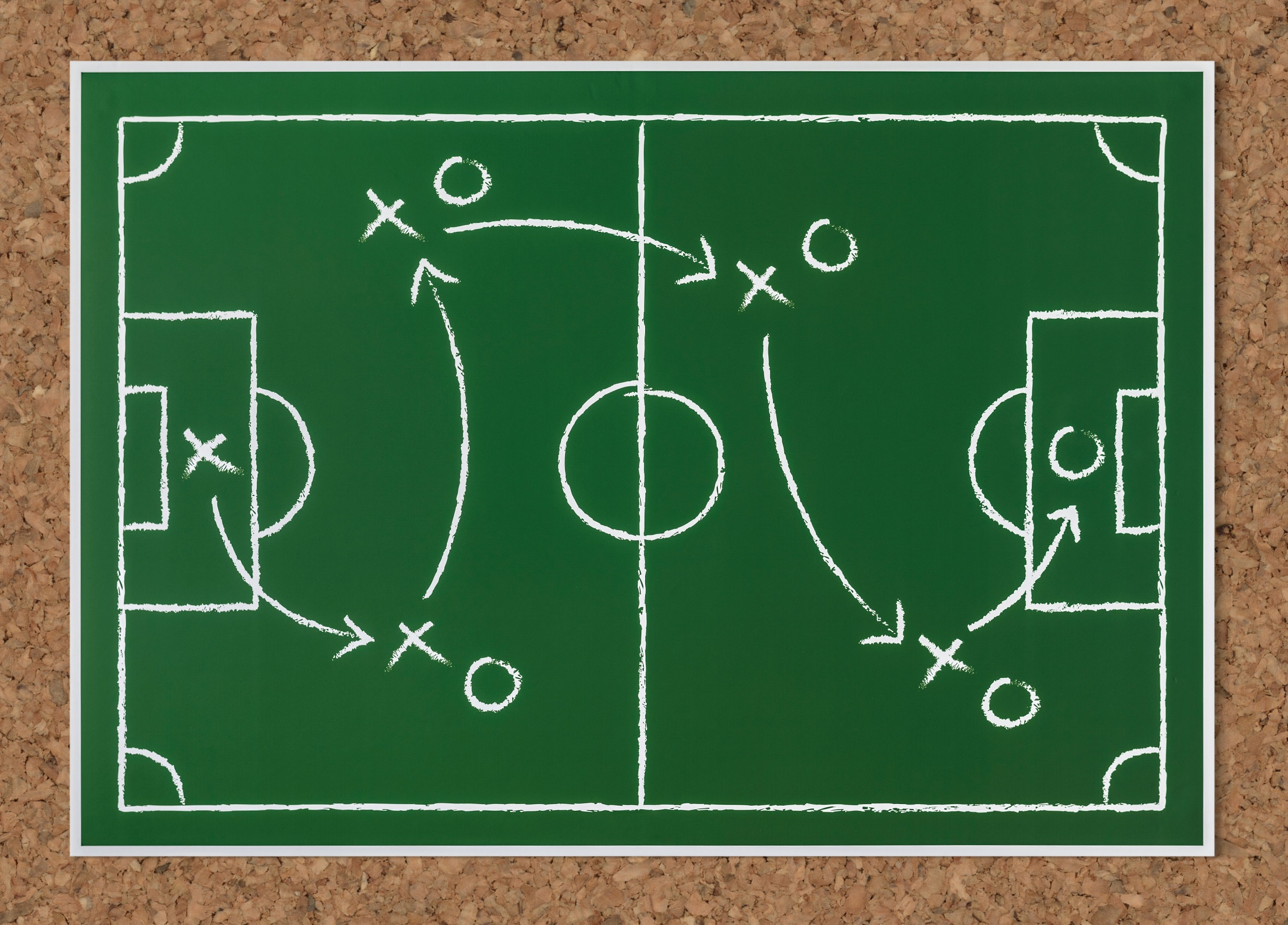 Lerne von Daten

Baue ein Modell

Akkurate Vorhersagen / Klassifizierungen / Muster
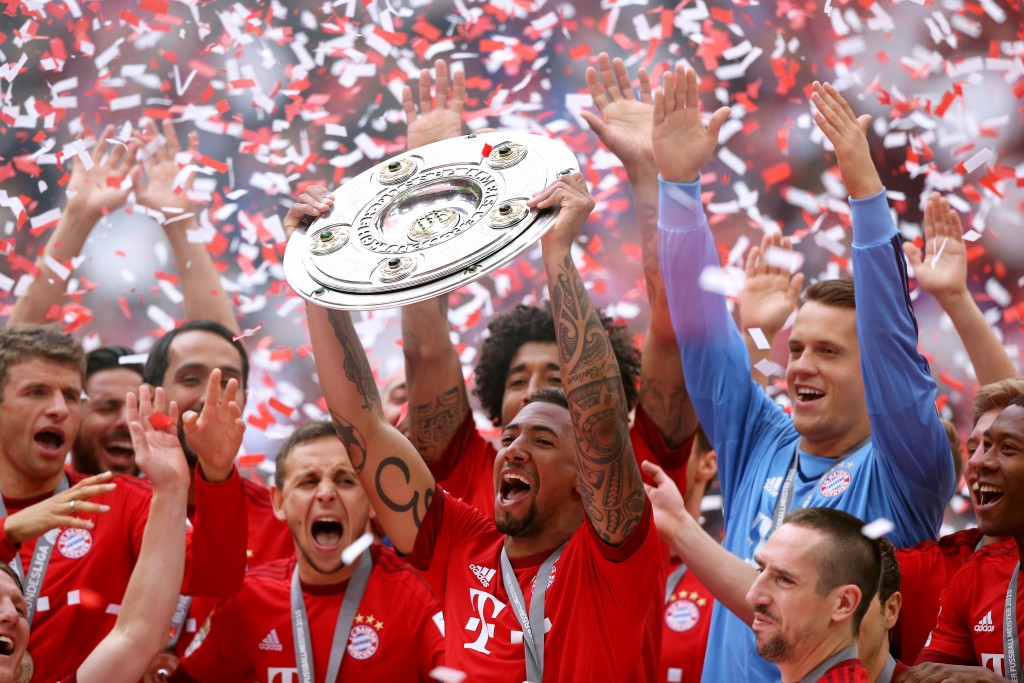 Bayern wird deutscher Meister
MACHINE LEARNING PROZESS
Test Daten
Produktions Daten
Vorhersagen Klassifizierungen Muster
Trainings Daten
Evaluiere
Modell
Trainiere Modell
Datensatz
Finales Modell
Overfitting vermeiden
Teste Modell
Validierungs Daten
KATEGORIEN
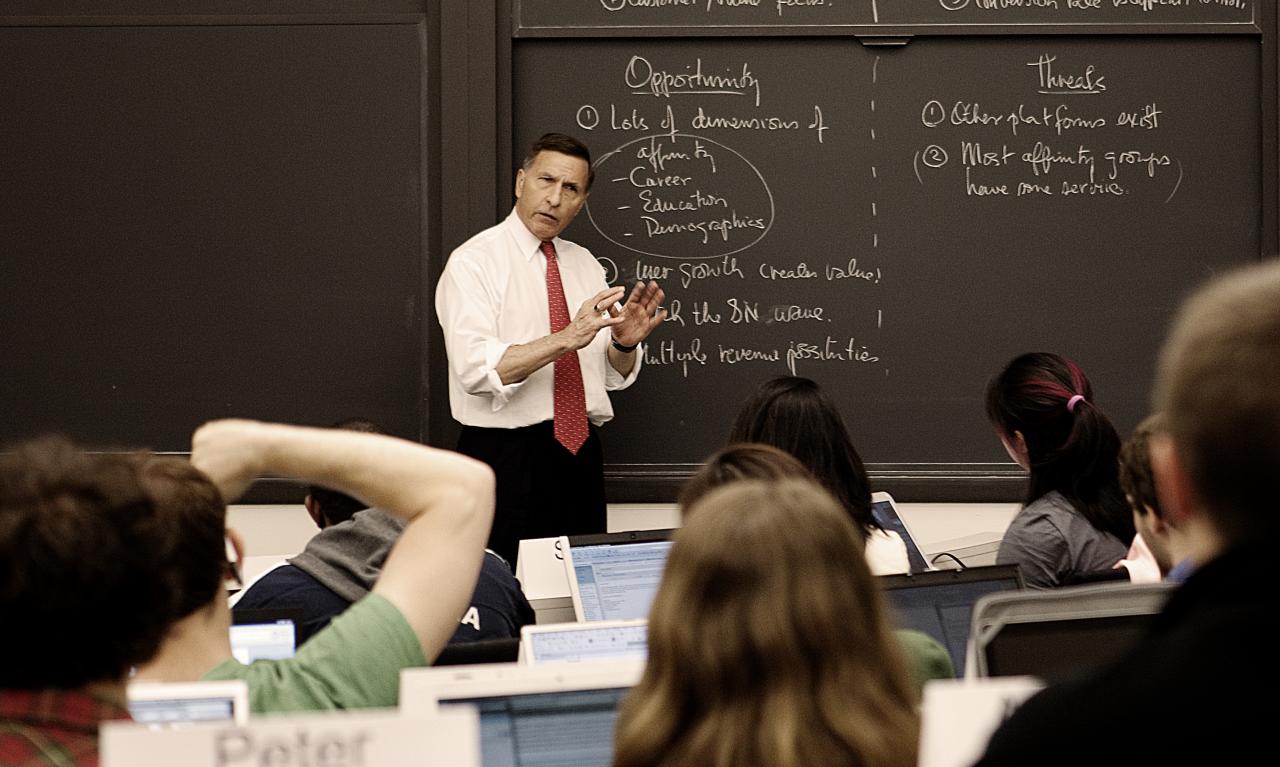 Supervised Learning
Gelabelte Daten
Klassifikation

Unsupervised Learning
Ungelabelte Daten
Struktur / Mustererkennung

Semi-Supervised Learning
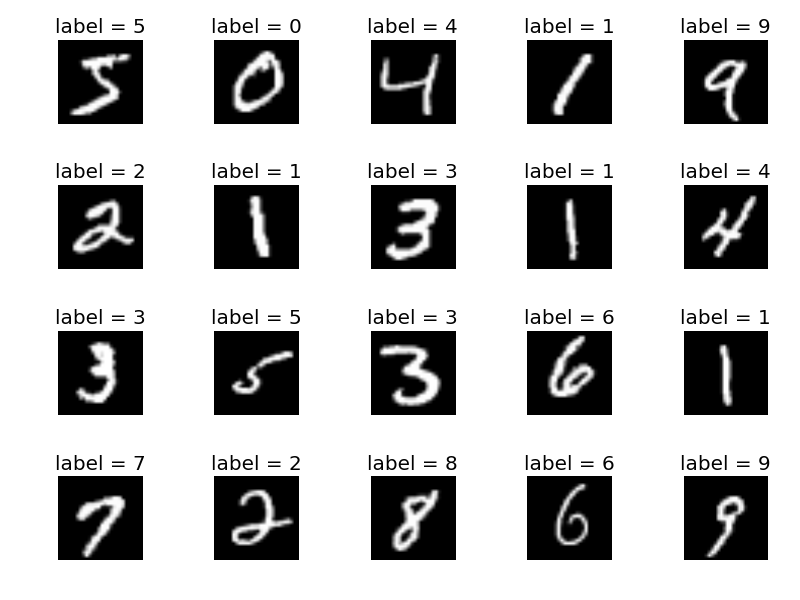 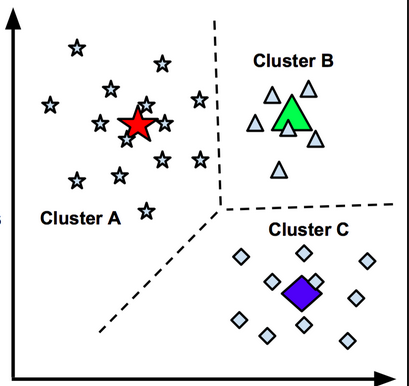 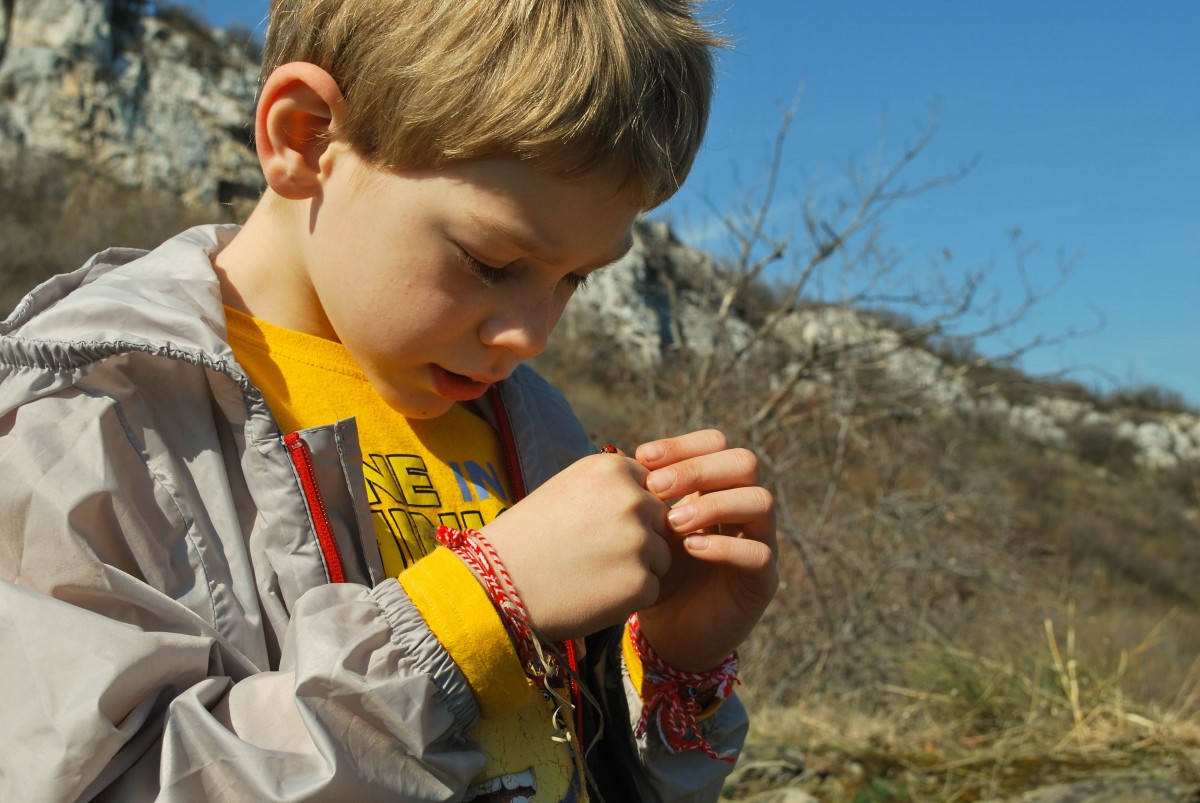 [Speaker Notes: MNIST:
training set of 60,000 examples
test set of 10,000 examples
28x28 pixels]
DEEP LEARNING
Spezialfall von Artificial Neuroal Networks
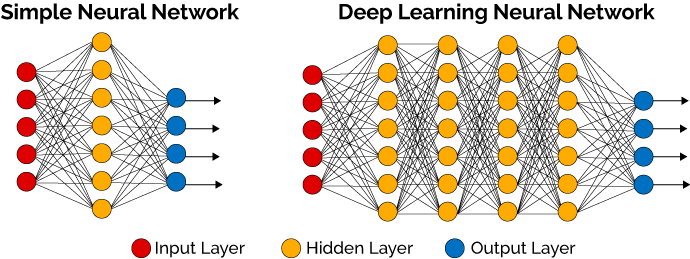 ANWENDUNGSFÄLLE
ANWENDUNGSFÄLLE ÜBERSICHT
Klassifikation
Mustererkennung
Vorhersagen
Controlling
Natural Language Processing
ANWENDUNGSFÄLLE
KLASSIFIKATION
KLASSIFIKATION - SPAM
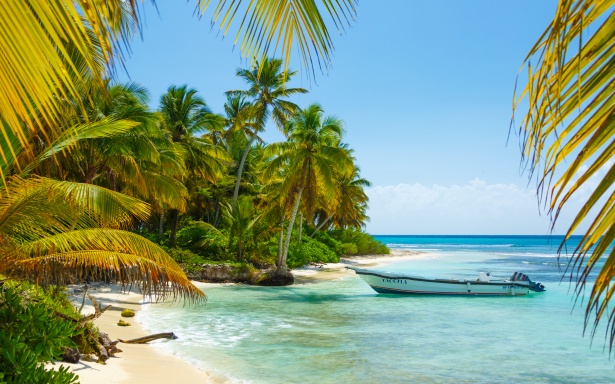 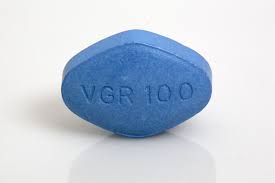 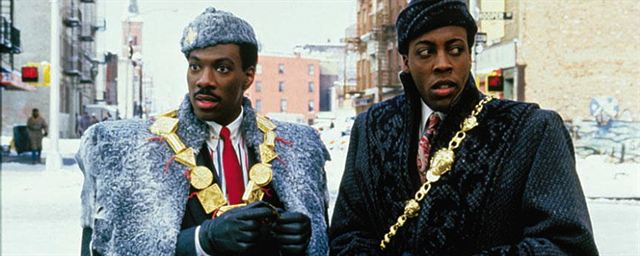 KLASSIFIKATION – AUTONOMES FAHREN (SCHILDERKENNUNG)
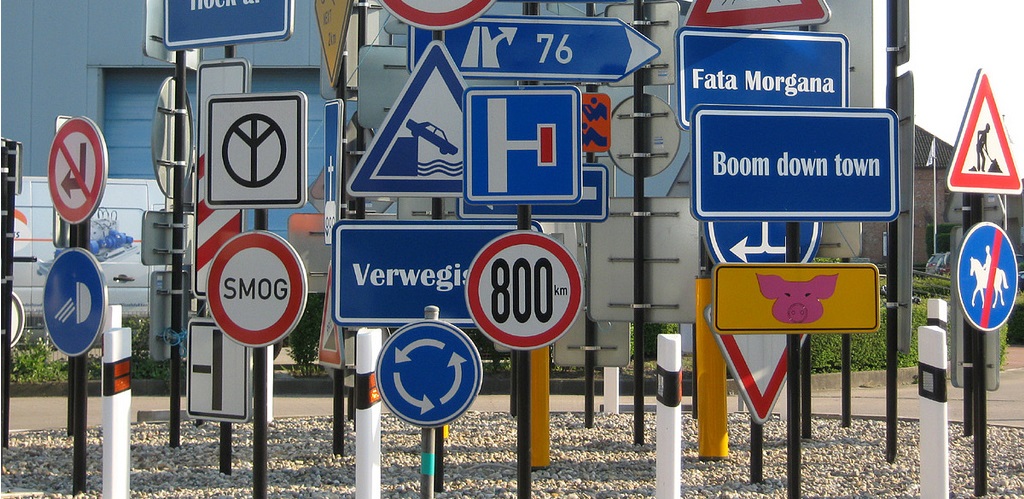 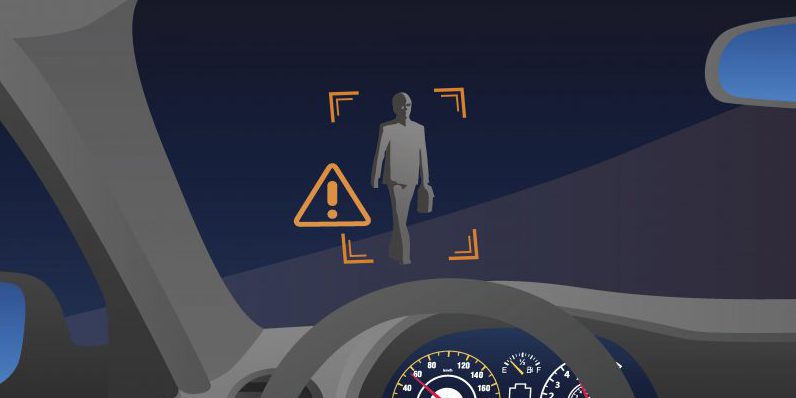 KLASSIFIKATION - BUCHHALTUNG
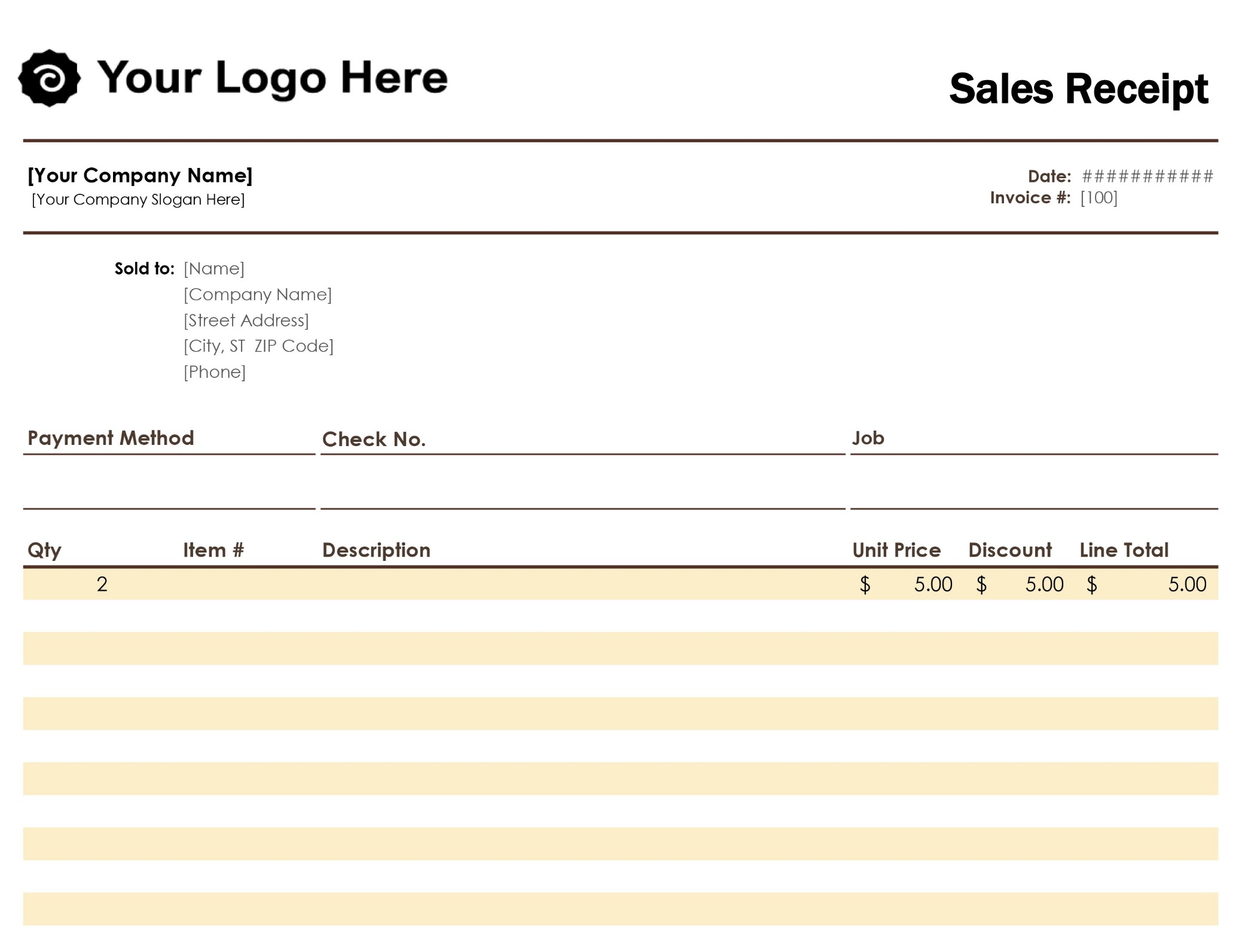 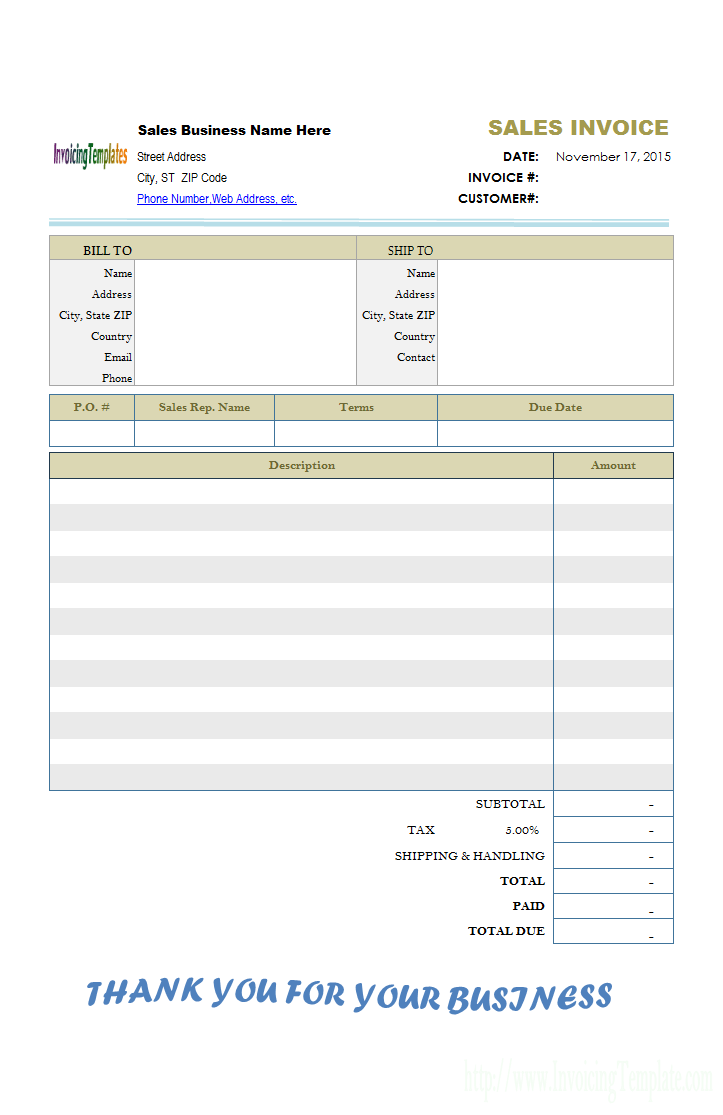 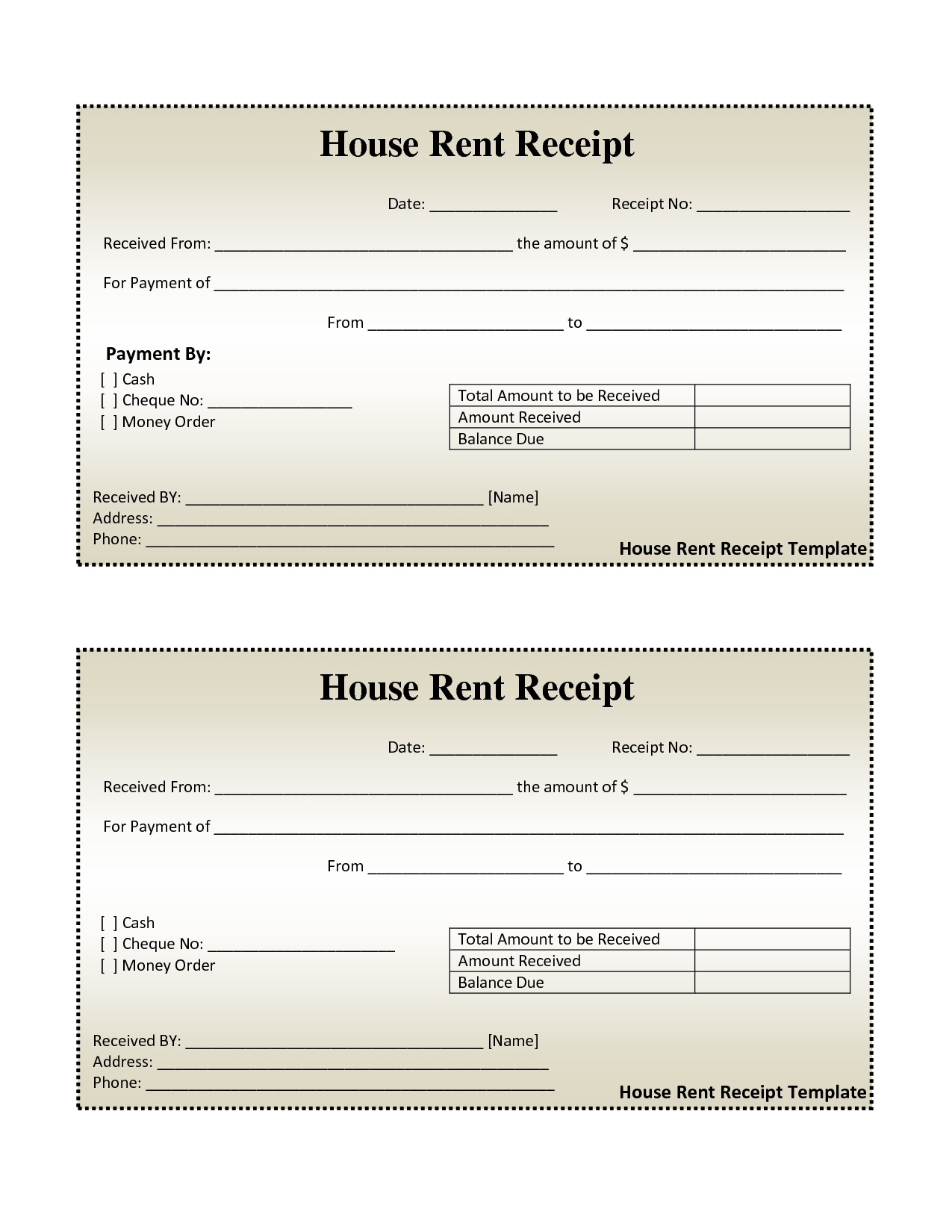 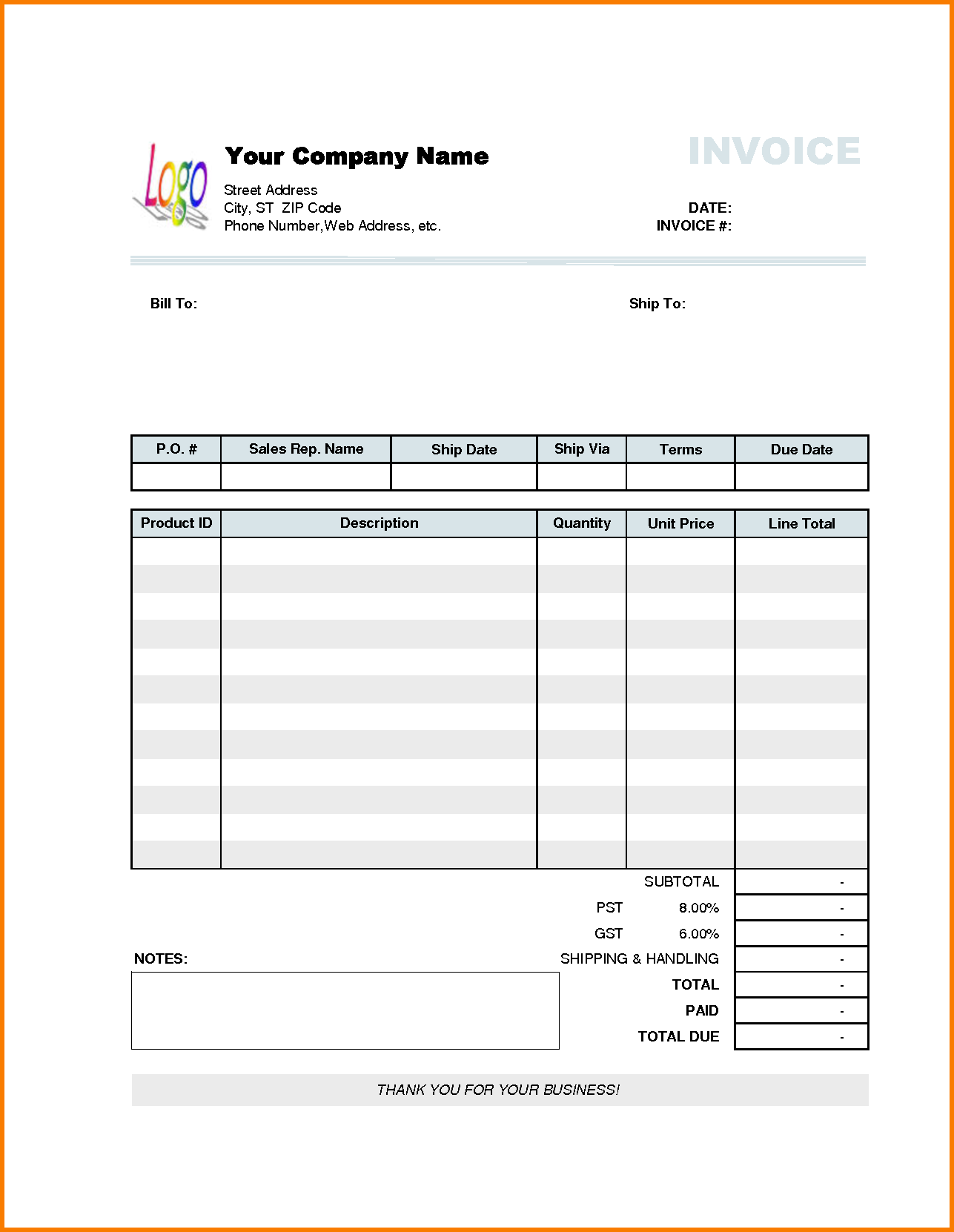 ANWENDUNGSFÄLLE
MUSTERERKENNUNG
MUSTERERKENNUNG – FRAUD DETECTION
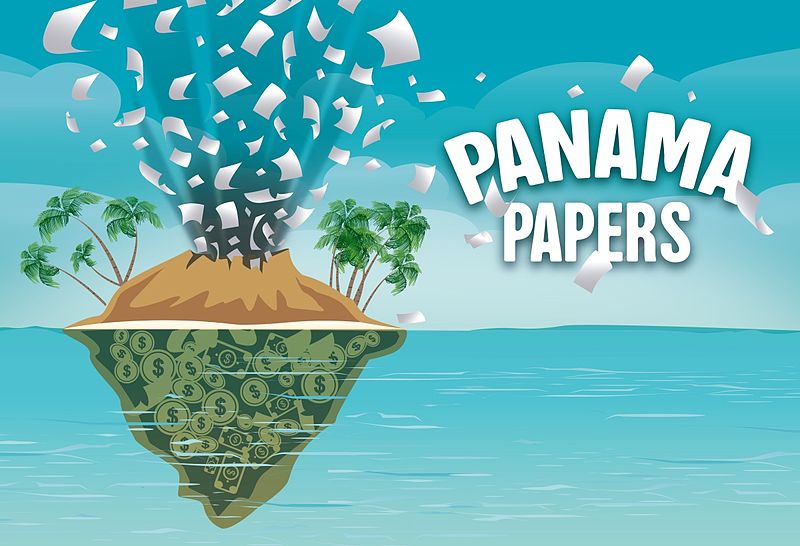 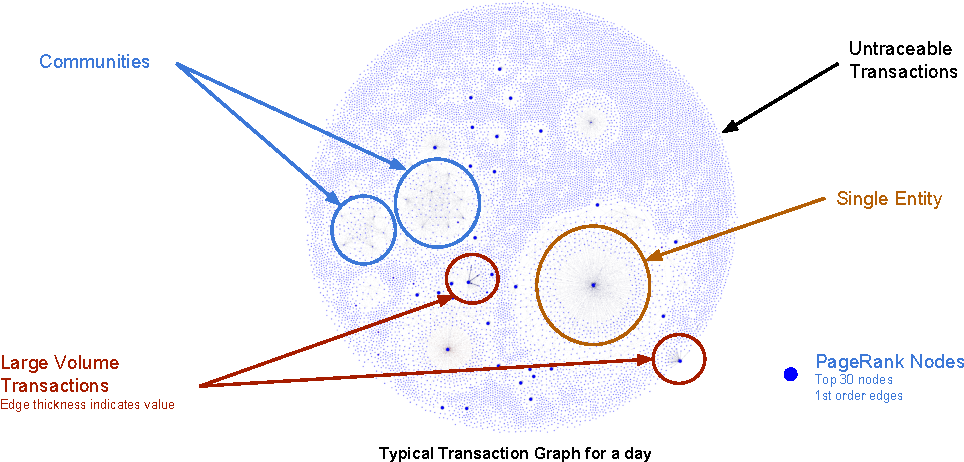 MUSTERERKENNUNG – MEDIZIN (RADIOLOGIE)
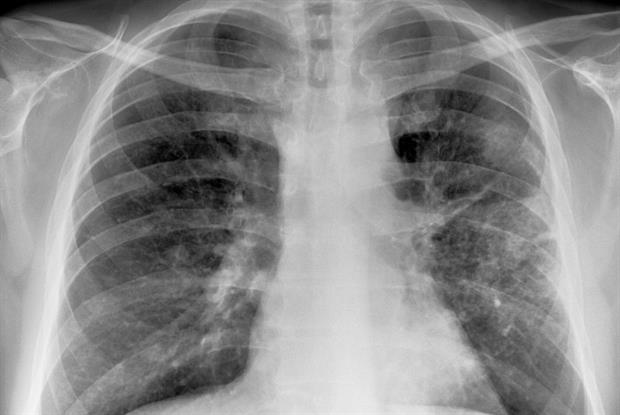 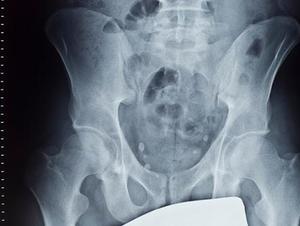 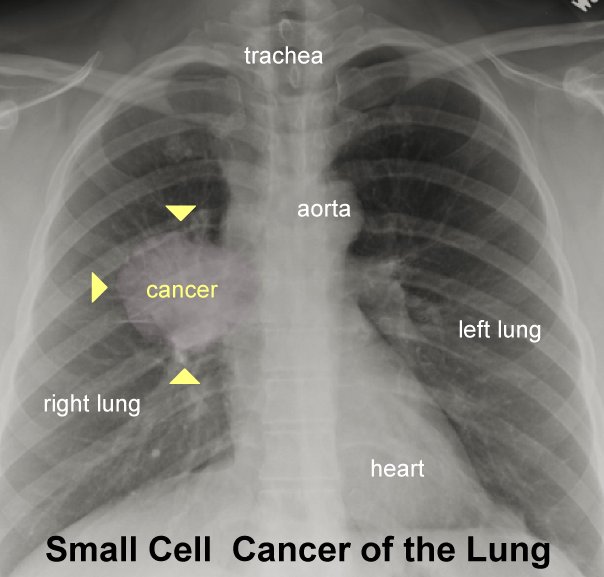 MUSTERERKENNUNG - GESICHTSERKENNUNG
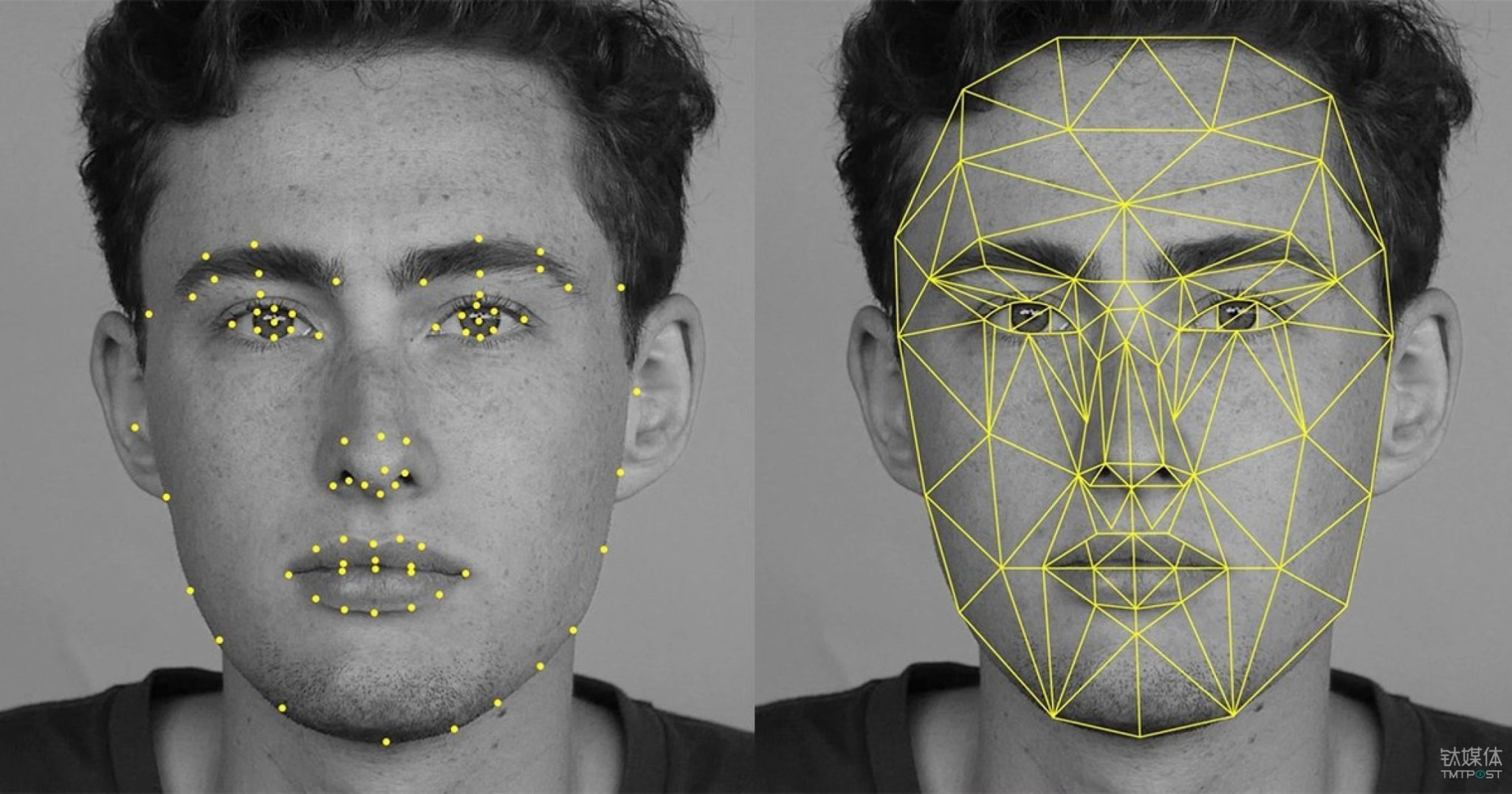 ANWENDUNGSFÄLLE
VORHERSAGEN
VORHERSAGEN – CROSS-SELLING
Kaufhaus:
Kunden die Kategorieübergreifend kaufen sind loyaler
Kunde kauft nur Kleidung
Machine Learning: Ähnliche Kunden kaufen Kleidung und Schuhe
Bewirb bei dem Kunden Schuhe!
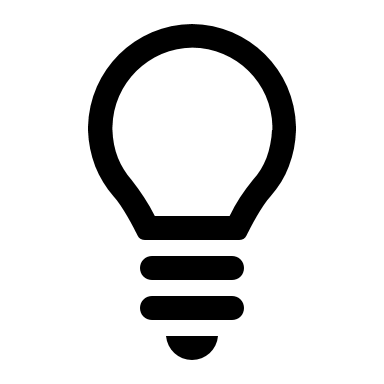 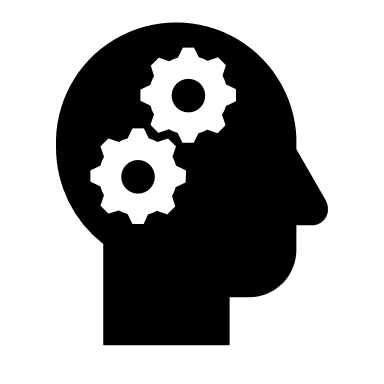 [Speaker Notes: Existierenden Kunden anderes verkaufen
Kaufhaus: 
Multi-Kategorien Kunden sind besser
Kunde kauft Kleidung
Andere kaufen Kleidung + Schuhe
-> Bewerbe Schuhe
Kredit:]
VORHERSAGEN - EMPFEHLUNGEN
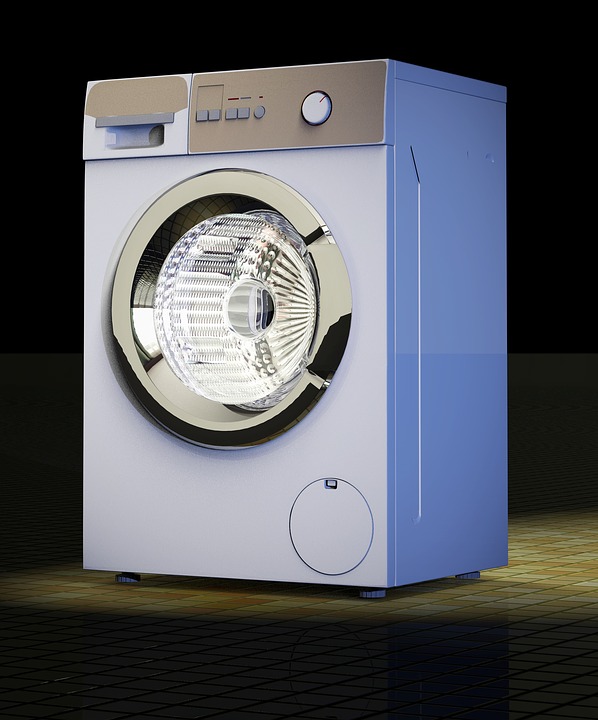 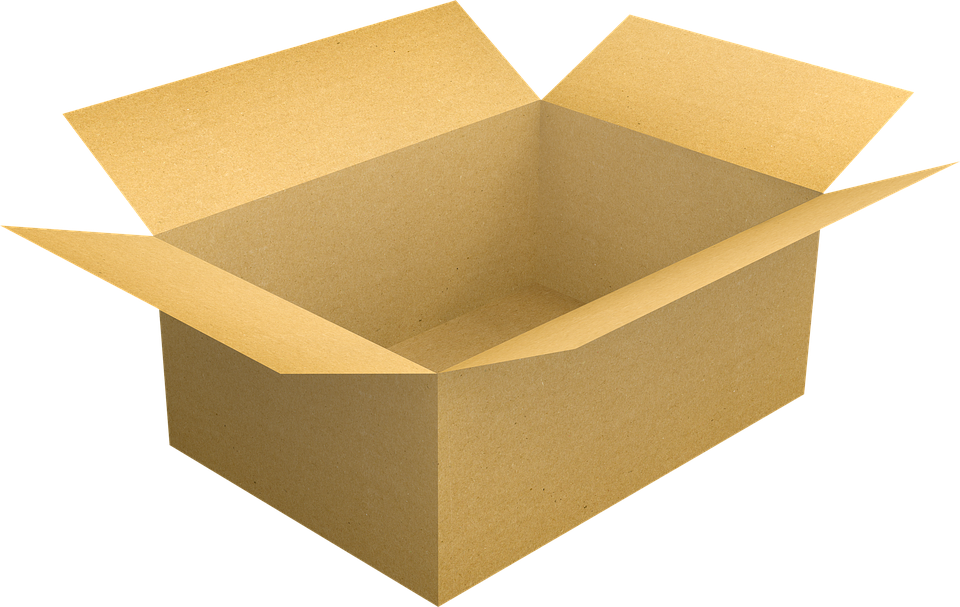 Interessieren Sie sich
für Waschmaschinen?
[Speaker Notes: Potential nach oben
Sinnvolle Empfehlungen:
Kabel -> Kabelbinder
Laptop -> Laptopständer
AI -> Data Scientist]
VORHERSAGE – ADAPTIVE PRICING
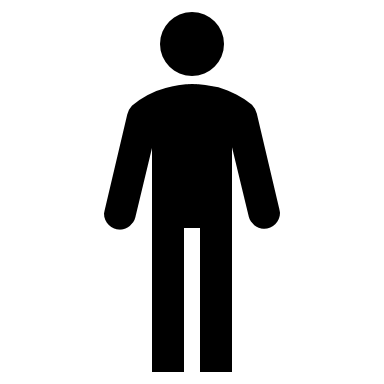 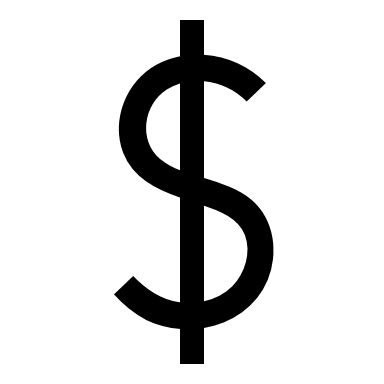 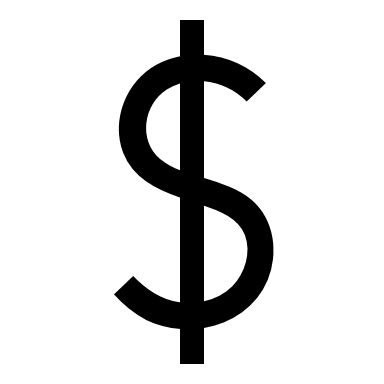 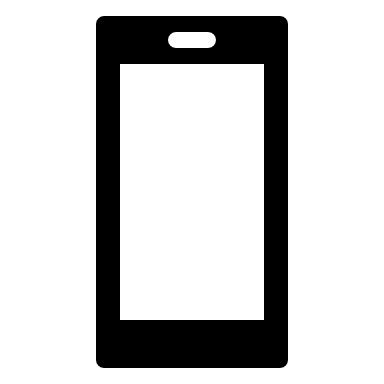 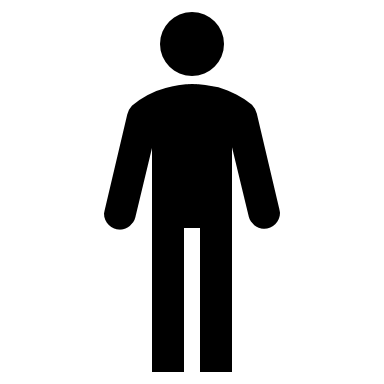 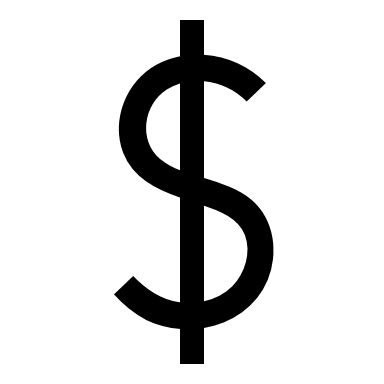 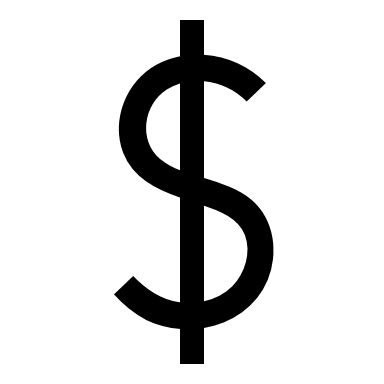 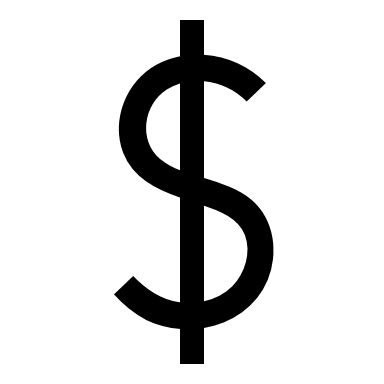 ANWENDUNGSFÄLLE
CONTROLLING
CONTROLLING - SPIELE
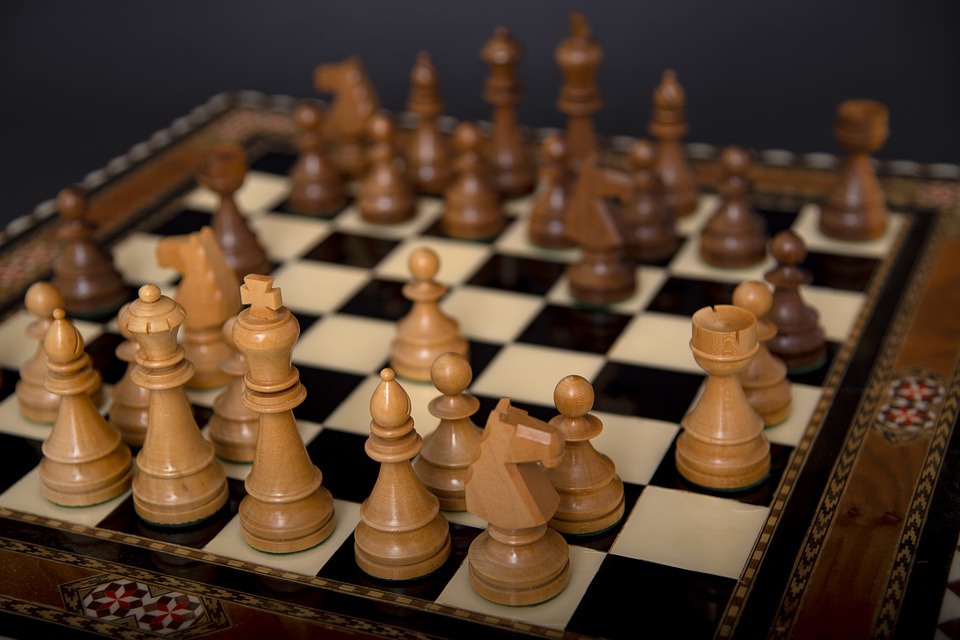 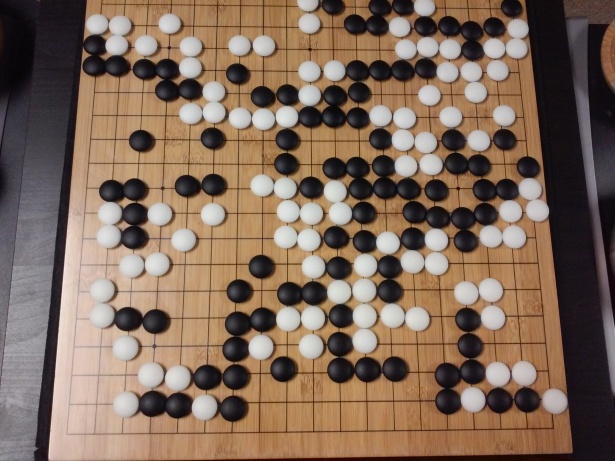 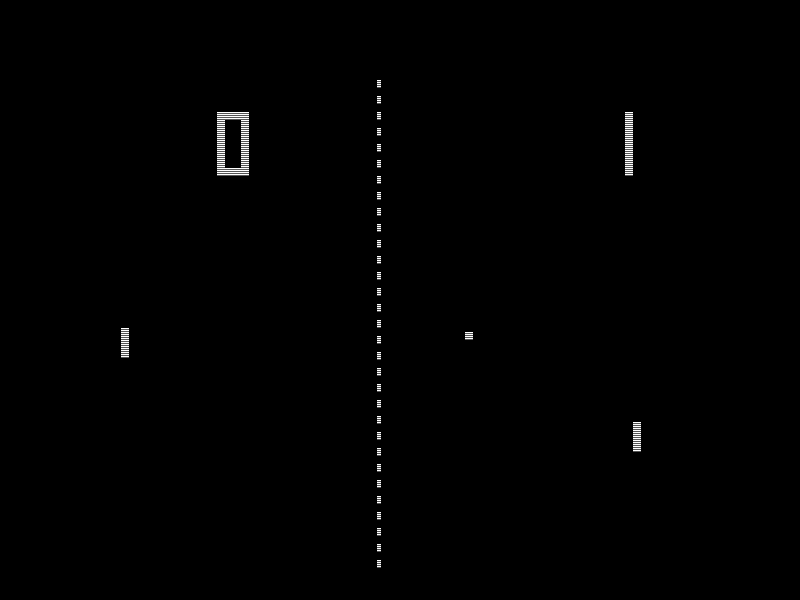 [Speaker Notes: Deep Blue: IBM Schachrechner Garri Kasparow – 1996 / 1997
Google: Alpha Go]
CONTROLLING - TRADING
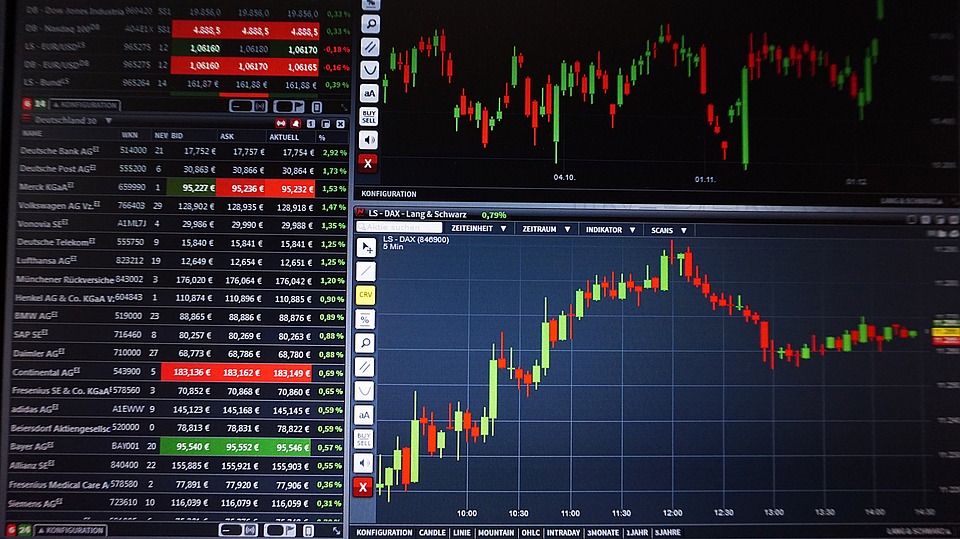 CONTROLLING - ROBOTICS
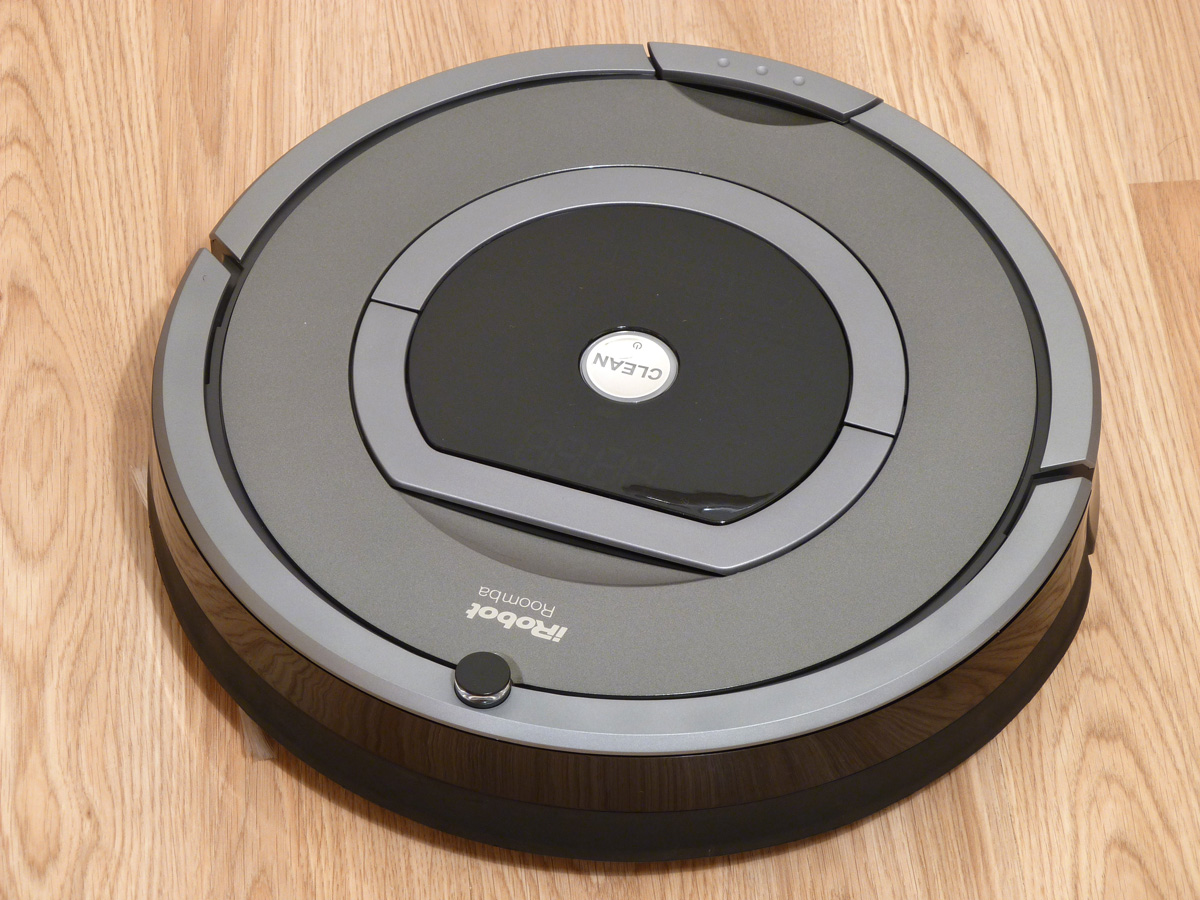 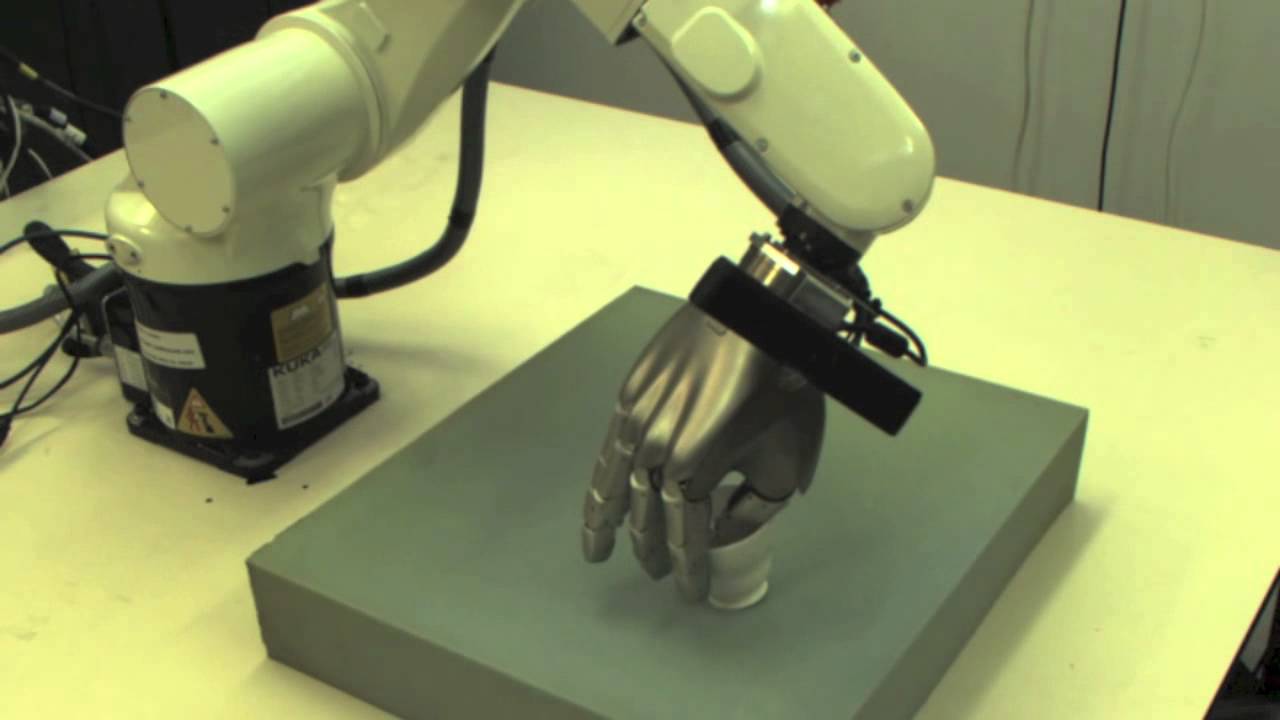 [Speaker Notes: Roomba: Karte der Wohnung
Roboter greifen: Imitation Learning – Lernt verschiedene Arten zu Greifen durch Imitation]
ANWENDUNGSFÄLLE
NATURAL LANGUAGE PROCESSING
NATURAL LANGUAGE PROCESSING – CHAT BOTS
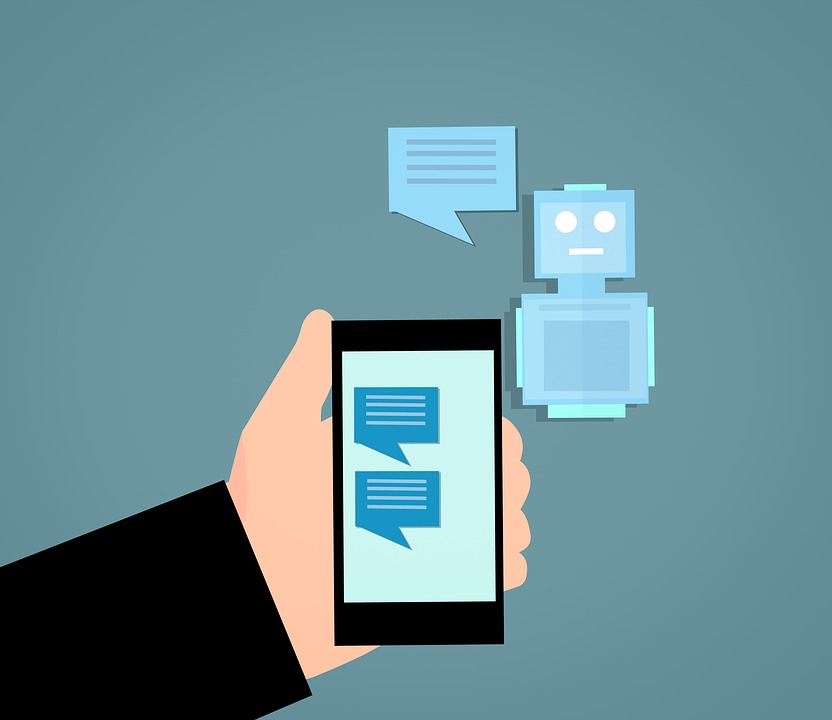 [Speaker Notes: - First Level Support Ersatz]
NATURAL LANGUAGE PROCESSING - NAVIGATION
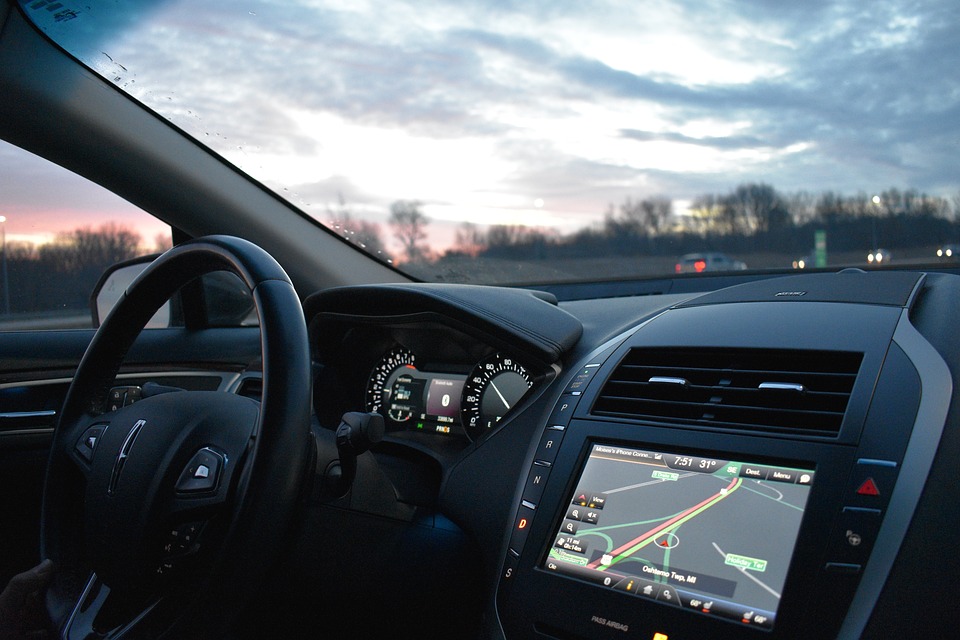 NATURAL LANGUAGE PROCESSING – VIRTUELLE ASSISTENTEN
Siri
Cortana
Alexa
Google Assistent
NATURAL LANGUAGE PROCESSING – VIRTUELLE ASSISTENTEN
[Speaker Notes: - 1:10]
ZUSAMMENFASSUNG
PROBLEMS
Blackbox

Die Frage der Haftung ist komplex

Die Wahl der Trainingsdaten ist ein Weg um Bias in das System zu bringen
[Speaker Notes: Blackbox: no info why predictions / decissions / classifications were made other than „it got trained that way“
Blackbox: Adaptive Prizing – Why do I have to pay this much, Judicial Assistance Systems – Computer says guilty
Accountability: Autonomous Driving – Who is responsible in case of accident, Debugging is way harder
Bias: Microsoft Tay tweets, Amazon AI recruiting tool favored men for technical jobs]
ZUSAMMENFASSUNG
Löst nicht all unsere Probleme auf magische Weise

Vielzahl von Anwendungsgebiete

Hand in Hand mit Big Data (Input für Training)

Löst Probleme die klassiche Programmierung nicht lösen konnte
DANKE FÜR IHRE AUFMERKSAMKEIT